Licensing
Connecticut 
Child Care Centers
February 2023
Did You Know?
Per state regulations that govern child care in Connecticut (Section 19a-79-6a), all licensed child care centers and group child care homes serving meals and/or snacks are required to follow nutrition standards established by the federal Child and Adult Care Food Program (CACFP).
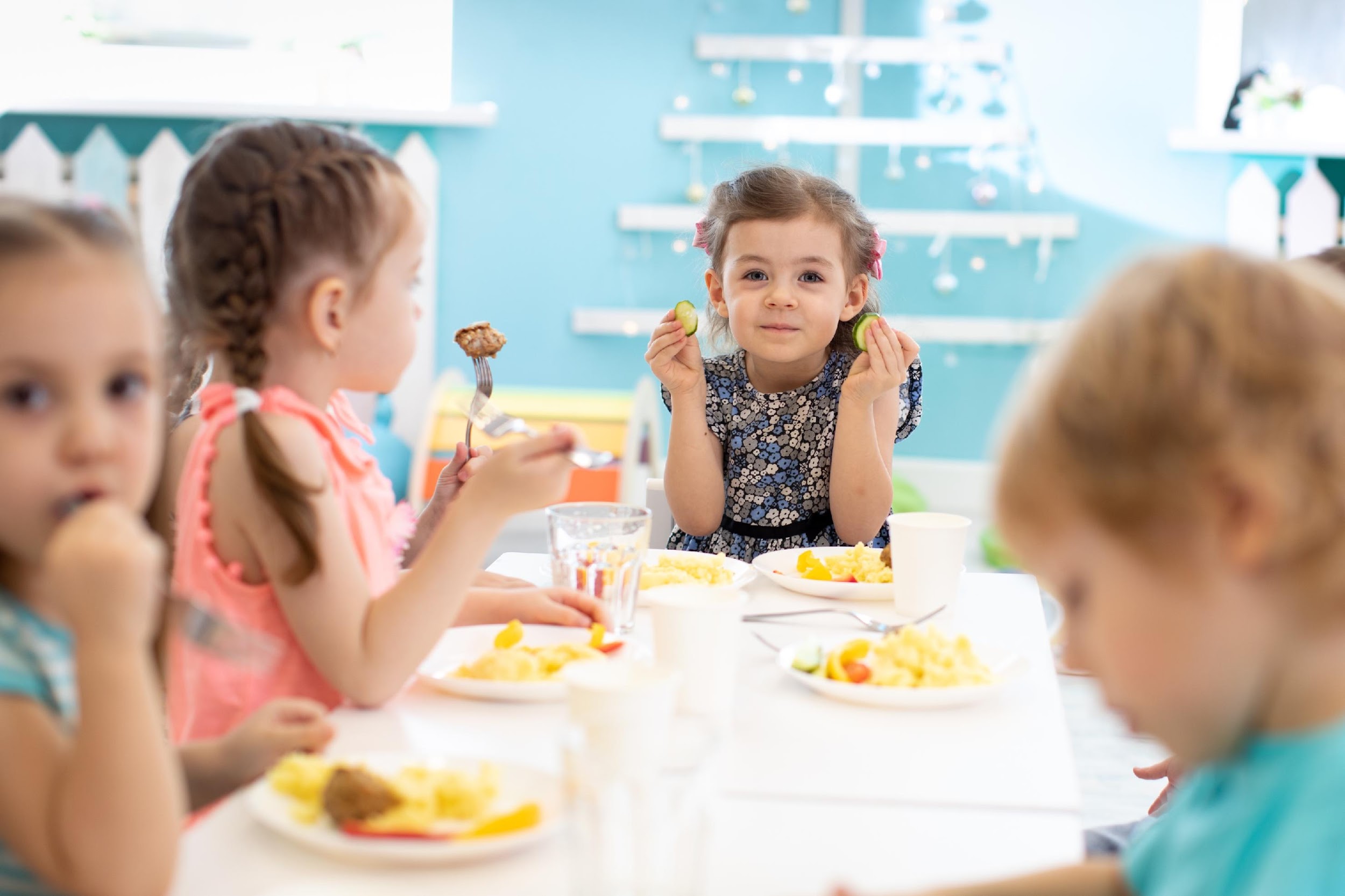 CACFP is part of the federal food assistance safety net that gives aid to child care programs for the provision of healthy foods to young children (7CFR Part 226)
Through CACFP, over 4 million children receive nutritious meals and snacks daily
Qualifying child care centers and homes may participate in CACFP and receive reimbursements at free, reduced-price, or over-income rates for meals and/or snacks served to children
What is CACFP?
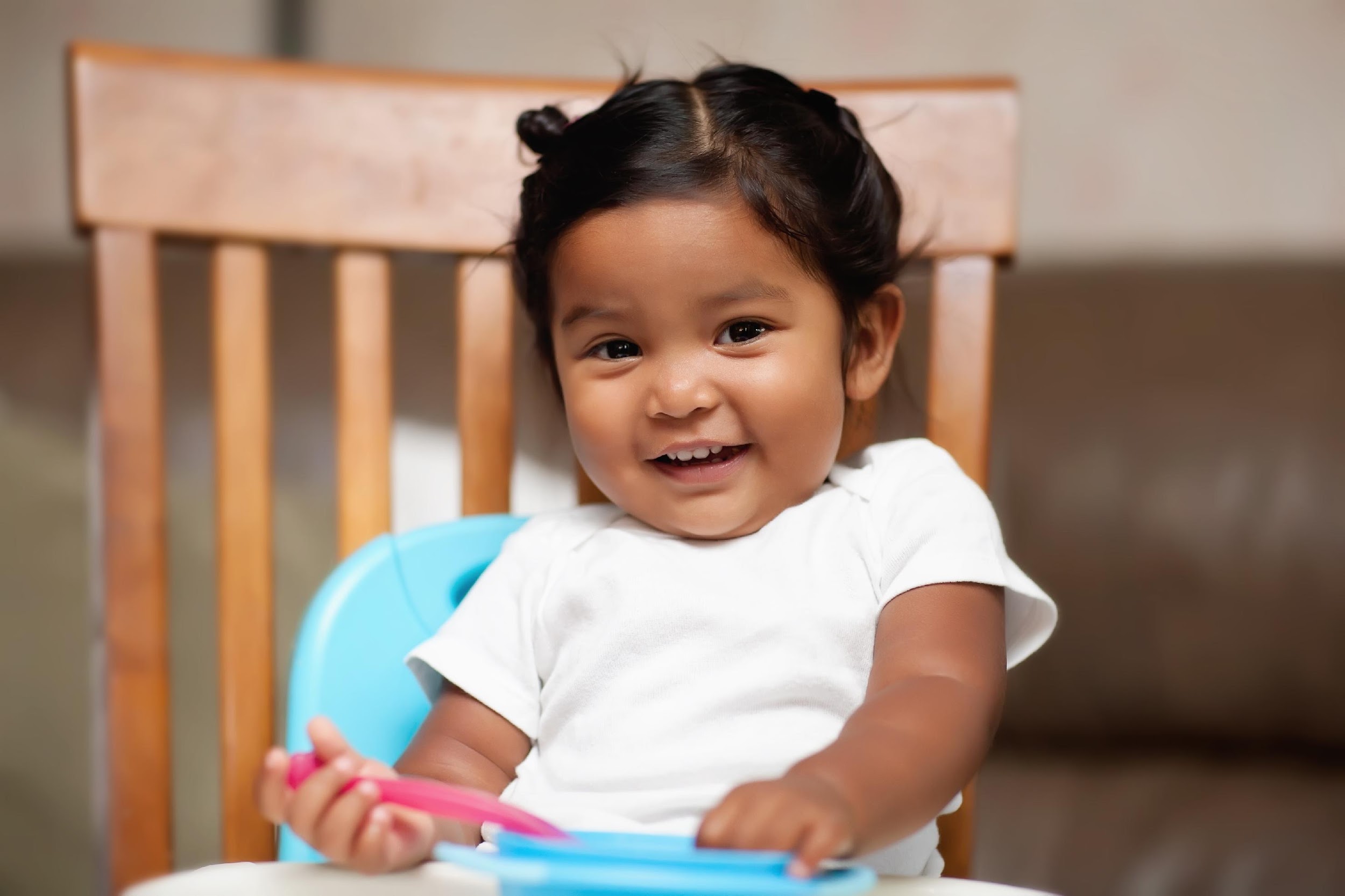 Highlights of CACFP
Nutrition Standards/Meal Patterns:
Breakfast must include milk, vegetables/fruit, and grains
Lunch must include milk, meat/meat alternates, vegetables, fruit, and grains
Snack must include any 2 of the following 5: milk, meat/meat alternates,  vegetables, fruit, grains

For All Meals and Snacks:
Serve unflavored 1% or skim milk to children ages 2 and older, and unflavored whole milk to 1-year-olds, iron fortified infant formula or human milk for children under 1 year
Encourage fruits, vegetables, whole grain and whole grain-rich products
Limit added sugars and 100% juice
No deep-fat frying is allowed; limit purchased pre-fried foods
Make water available and offer throughout the day
[Speaker Notes: make note to discuss WG and WGR grains]
Why Participate in CACFP?
You will receive financial reimbursements to serve meals and/or snacks that meet CACFP nutrition standards
You have to meet these standards to comply with licensing regulations any way
You will obtain valuable, free nutrition education and training to help identify appropriate foods and amounts for young children
You will encourage positive eating habits and shows parents that their children receive high quality, nutritious meals in your center
Does Your Center Qualify for CACFP?
Is it a licensed childcare center?
Do you serve meals and/or snacks?
Are you a 
not-for-profit?
If for-profit, do >25% of your families qualify for free or reduced-price meals?
Dietitian Requirement
Child care centers/group homes that serve  (prepare or plan) meals in CT should have a Registered Dietitian consultant for advice regarding nutrition and food service (19a-79-4a, Staffing)

A written plan for consultation services shall be developed, signed annually by the consultant, and implemented
What Your Dietitian is Available to Do
Consulting services shall include, but not necessarily be limited to: 

“Annual review of written policies, plans, and procedures
Annual review of education programs (including nutrition education)
Availability for advice regarding problems via virtual or in-person meeting
Consulting with administration and staff about specific problems 
Acting as a resource person to staff and the parent(s)
Documenting the activities and observations required in this subsection in a consultation log that is kept on file at the facility for two (2) years”

Source: https://www.ctoec.org/wp-content/uploads/2019/03/centers_statsregs.pdf
Menu development for regular and therapeutic diets
Policy development for nutrition and meal service policies
Staff training for annual CACFP training or specialized trainings
Family nutrition education programs
·     
Your Dietitian Can Also Help With:
Number of Meals/Snacks Required
A nutritionally adequate meal must be provided by the child care center or home daycare, or the parent(s) whenever a child remains on-site for at least five hours:

Children who stay less than five hours must have a nutritious snack
Children who stay longer than five but less than eight hours must have one meal and one nutritious snack
Children who stay eight hours or more must have one meal plus two nutritious snacks, or two meals plus one nutritious snack
Source: https://www.ctoec.org/wp-content/uploads/2019/03/centers_statsregs.pdf
There shall be proper refrigeration of no more than 45° F for perishable foods in all child daycare centers and homes and on field trips
When a child daycare center or home provides either meals or snacks, menus shall be prepared at least one week in advance, dated and copies posted in a conspicuous place. Changes shall be documented by the end of the program day. A copy of what was served shall be kept on file for three months
All areas used for the preparation and serving of meals in child daycare centers shall be maintained in accordance with sanitary practices and procedures as set forth in section 19-13-B42 of the Regulations of Connecticut State Agencies
The kitchen in child daycare centers or homes that is used for the preparation and serving of food to children shall be clean, well lighted and ventilated, protected by window screening and provided with hot and cold running water, adequate and safe storage for food and supplies and refrigeration
Food Safety Standards
Source: https://www.ctoec.org/wp-content/uploads/2019/03/centers_statsregs.pdf
Separate hand washing facilities shall be located conveniently to the room where food is prepared in child daycare centers and homes
All multi-use eating and drinking utensils shall be thoroughly washed, rinsed, and sanitized after each use in child daycare centers and homes
The kitchen in child daycare centers or homes shall not be used as a playroom, but may be used for a specific program activity room under supervision. It shall be separated by a door or a gate from the rooms used by the children in the child daycare center or home to prevent them from entering the kitchen except under supervision
Children in child daycare centers or homes shall not be left unsupervised during meal preparation
Children and staff shall wash their hands with soap and water before eating or handling food
Food Safety Standards
Source: https://www.ctoec.org/wp-content/uploads/2019/03/centers_statsregs.pdf
Resources and References
Caring for Our Children National Standards, Chapter 4: Nutrition and Food Service. 4.2. General Requirements: https://nrckids.org/CFOC/Database/4.2.0

State of Connecticut, Office of Early Childhood Statutes and Regulations, Child Care Centers and Group Child Care Homes: https://www.ctoec.org/wp-content/uploads/2019/03/centers_statsregs.pdf

U.S. Department of Agriculture, 7 Code of Federal Regulations 226.20: https://www.ecfr.gov/current/title-7/subtitle-B/chapter-II/subchapter-A/part-226
For more information on CACFP requirements please visit: https://portal.ct.gov/SDE/Nutrition/CACFP-Child-Care-Centers. Before implementing any changes to your program’s food and nutrition policies or practices, contact your CACFP representative to ensure you are meeting all rules and regulations.
Disclosure: The information in this module is based on a variety of sources listed above. It highlights key points relevant to this topic, but is not exhaustive. Please refer to the above resources for more information.
Thank You!
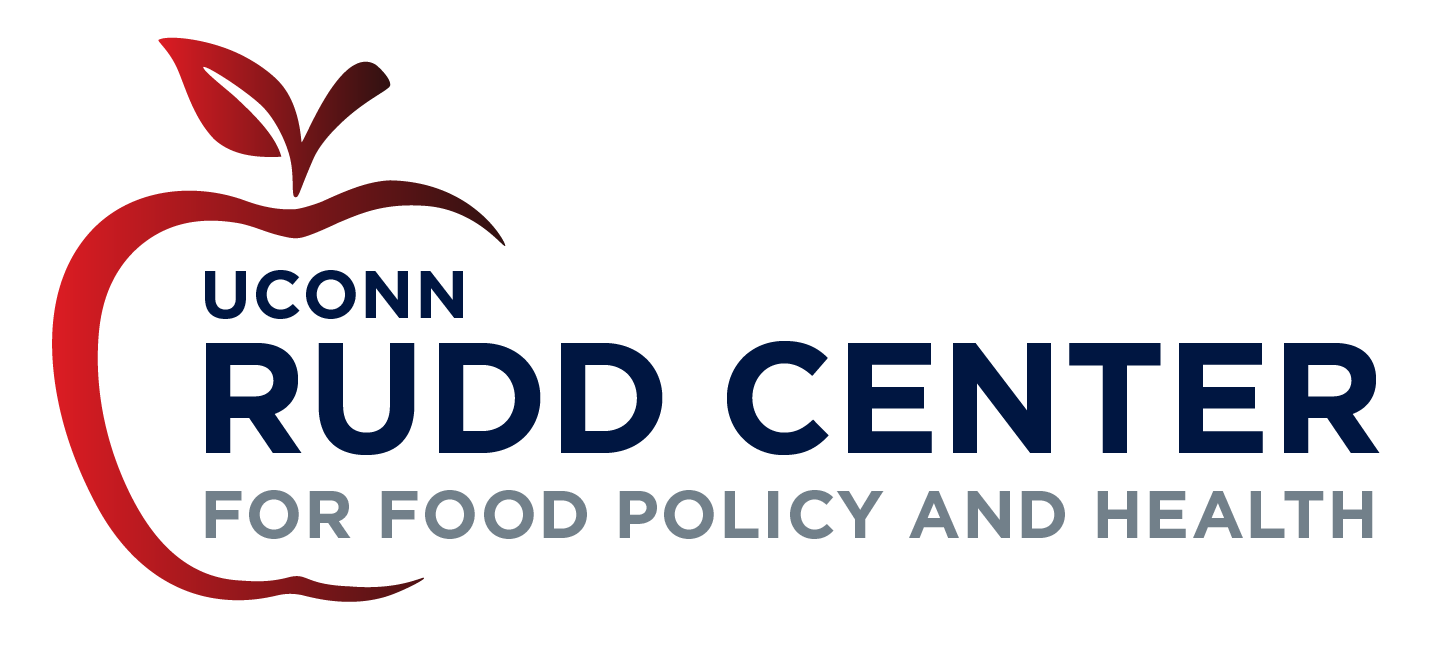 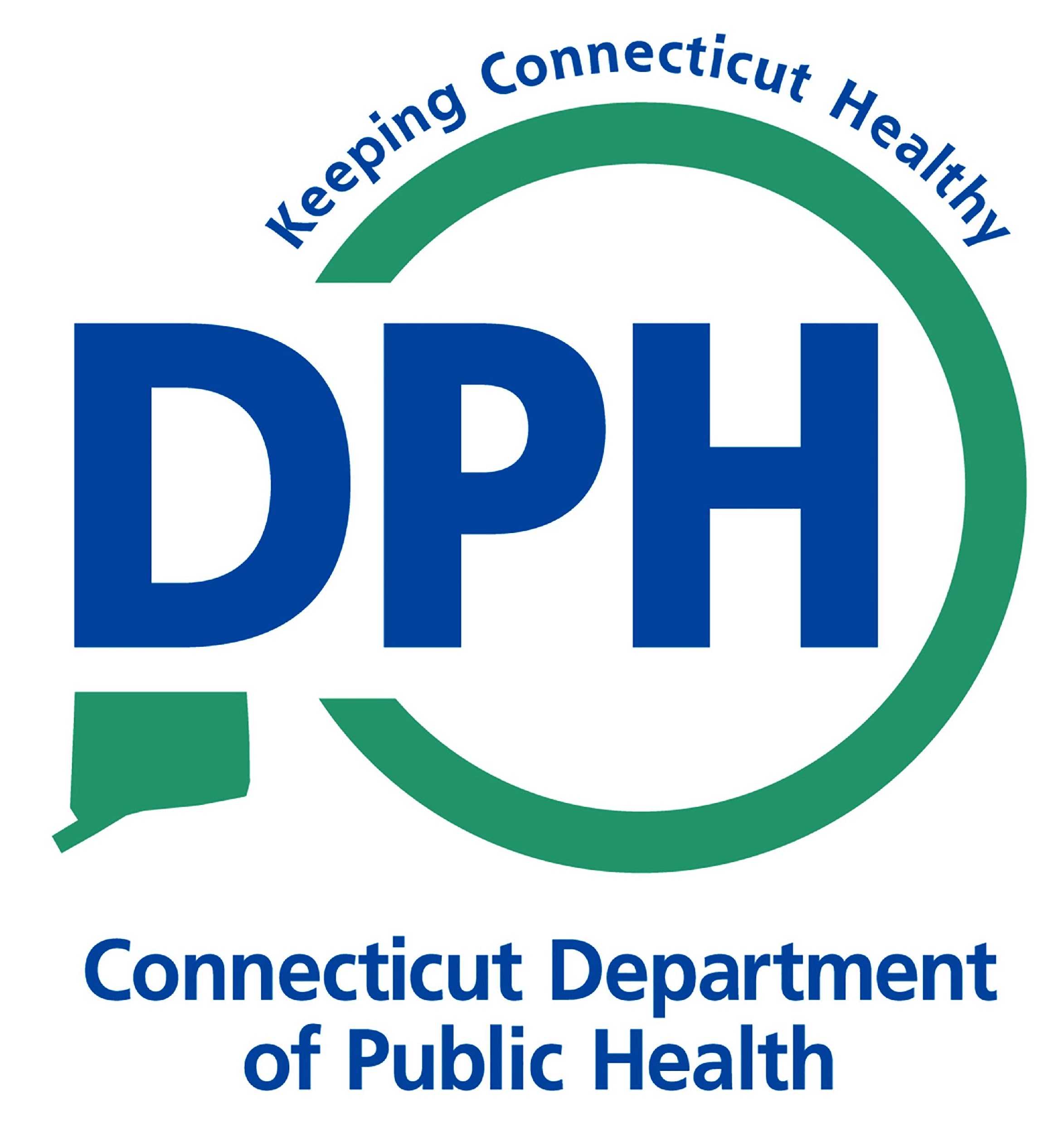 Made possible with funding from 
the Centers for Disease Control and Prevention